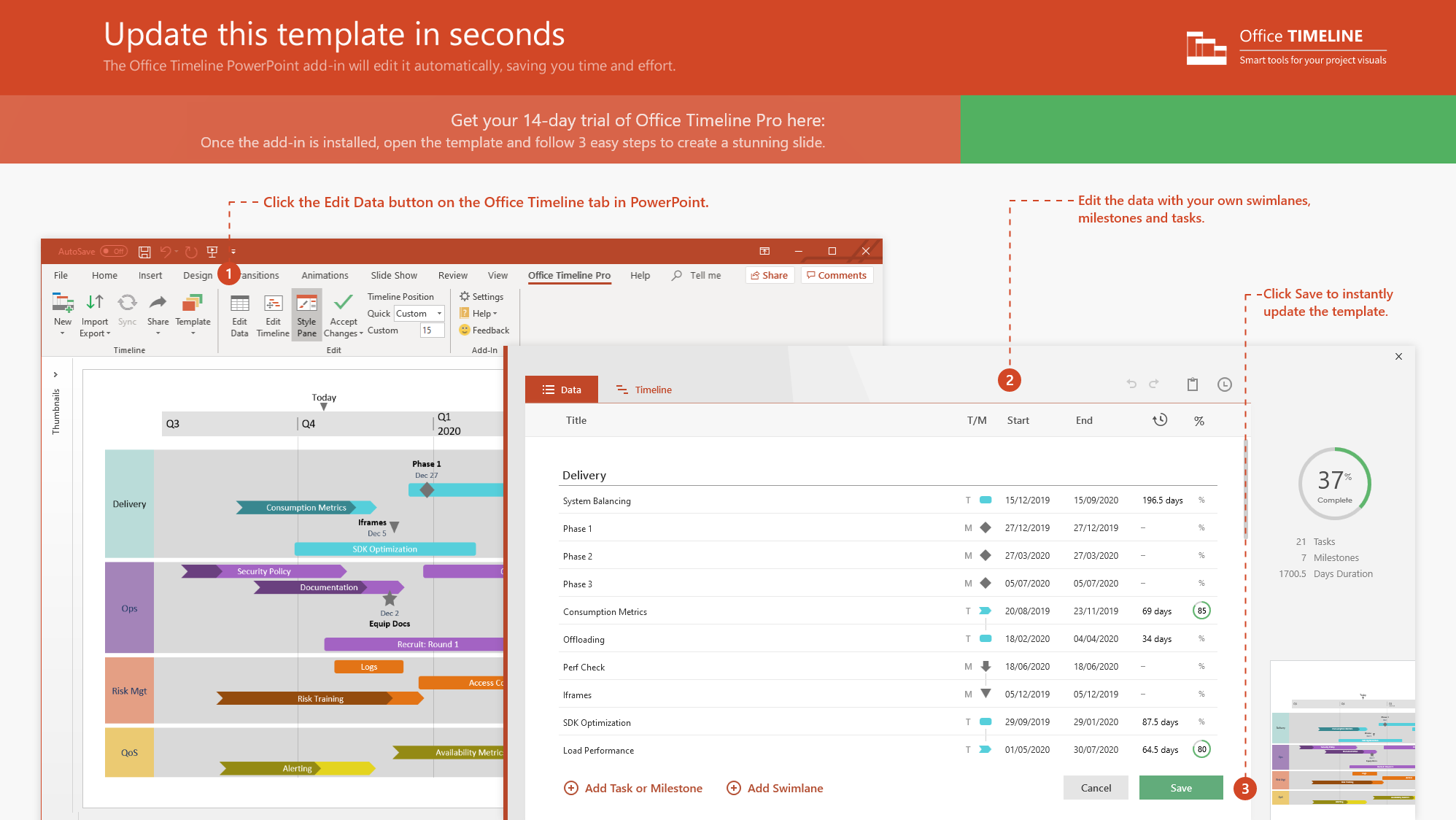 https://www.officetimeline.com/14-days-trial
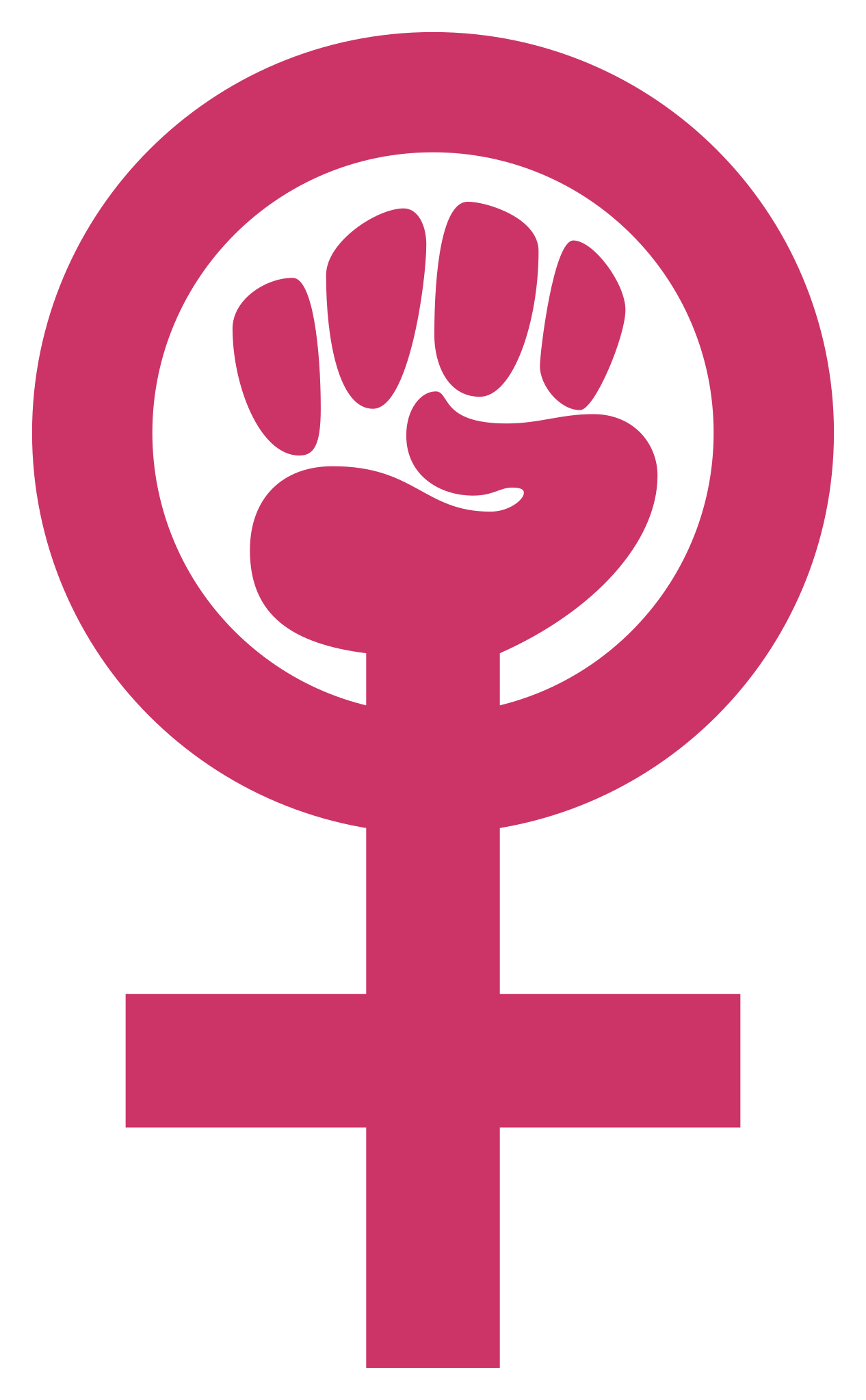 International Women’s Day Timeline
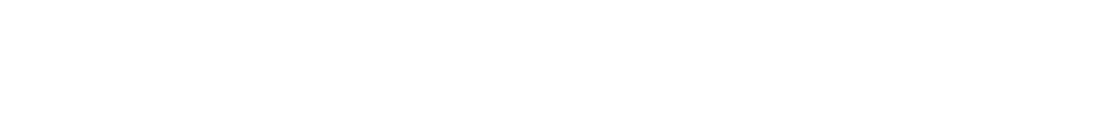 1st International Women's Day celebrated by the UN
1975
1st time IWD has a theme: 
“Celebrating the past, Planning for the Future”
1996
15,000 women march in New York City
1908
IWD Centenary
Women’s “Bread and peace” strike in Russia
2011
1917
1906
1919
1932
1945
1958
1971
1984
1997
2010
2001
1913
Launch of InternationalWomensDay.com
International Women’s Day set on March 8
2011
1911
March 2011  “Women’s History Month”
1st International Women’s Day & “Bread and Roses” campaign
1909
1st National Women’s Day